Opening Remarks
Iranian Delegation
19 November 2010
“In the nuclear field, our purpose has nothing to do with nuclear weapons, nor would this technology ever be diverted into making weapons.”

	-- Ayatollah Ali Khameini
“Allah is with those who restrain themselves”

	--The  Qu’ran, 	Chapter 	16, 	Verse 128
“Many other countries are enriching uranium without the world making any fuss about it.”

	-- Former IAEA Director General 	Mohamed ElBaradei
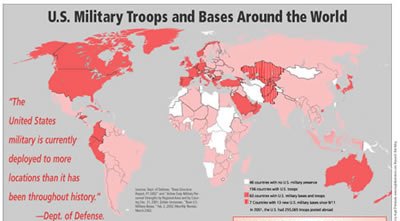 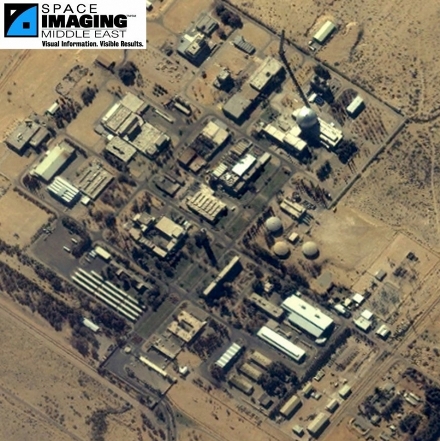 Image of a nuclear research center for the bloodthirsty Zionist Entity, 2009
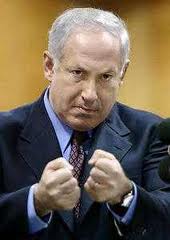 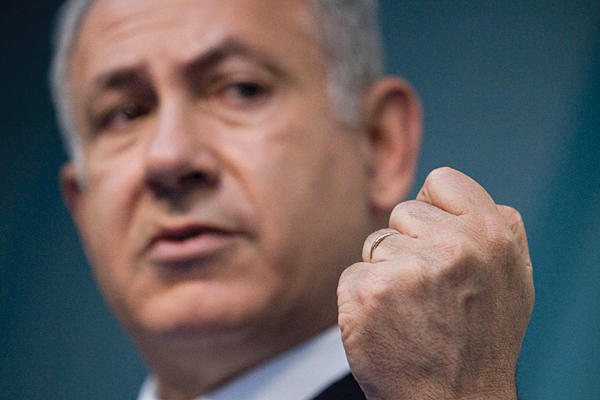 Benjamin Netanyahu, Zionist oppressor
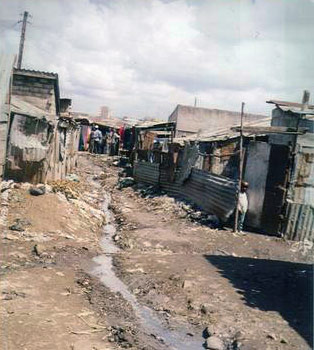 Slum in Tehran, Iran, due to imperialist Western sanctions